Ziyafet ve İkram Dersi Soruları1. ve 2. Hafta
Emir Hilmi  Üner
“Mizan Plas” (Mise en Place) nedir? Kısaca açıklayınız.
Servis için yapılması gereken tüm ön  hazırlıkları ifade eder. Kısaca servis yapılacak mekanın ve masaların servise hazır hale getirilmesidir.
Yiyecek içecek işletmelerinde Mizan Plas çalışmaları nelerdir?
1. MASALARIN HAZIRLIĞI
2. SERVİS ARABALARININ HAZIRLIĞI
3. SERVANTLARIN HAZIRLIĞI
4. KUVER AÇMA
Restoranda/Salonda masalar  yerleştirilirken dikkat edilmesi kurallar nelerdir?
Grup rezervasyonları göz önüne alınarak konuk sayısı ve yemeğin amacına göre masa düzenlemesi yapılmalıdır.
 Misafirlerin rahatsız olmamaları için servis akışı göz önünde bulundurularak giriş, tuvalet, mutfak, bar, restoran bağlantılı kapı ve pencerelere yakın olmamalıdır.
Aralarında uygun boşluklar bırakılarak salona kullanım kolaylığı sağlanmalı, düzenli ve güzel bir görünüm kazandırılmalıdır.
Küçük gruplar için yeterli sayıda masa konmalı, salon kapasitesi aşılmamalıdır.
Banketlerde servis akışı ve yapılacak faaliyet göz önüne alınarak salon düzenlemesi yapılmalıdır.
Restoranlarda kullanılan servis arabaları hangileridir?
1. Salata Arabası
2. Servis Arabası
3.Ordövr Arabası
4. Flambe Arabası:
5. Tatlı Arabası
6. İçecek Arabası
7. Çorba Servis Arabası
8. Peynir Arabası
9. Tranche Arabası
Servis sırasında personelin servis takımı ihtiyaçlarını karşılamak üzere kullanılan ara depoya ne ad verilir?
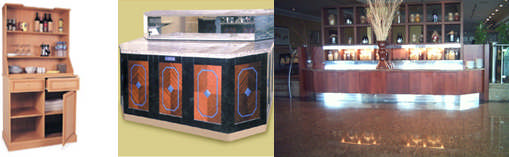 Servant
Kaç çeşit servant vardır ve kullanım amaçları nelerdir?
1. Ana servant: Servis sırasında personelin masa örtüleri, peçeteler ve çeşitli servis takımları ihtiyaçlarını karşılamak üzere kullanılan ara depodur. 
	2. Posta servantı: Büyük restoranlarda servis esnasında karışıklığa meydan vermeden zamanın iyi kullanılmasını ve ana servantın yetmediği durumlarda destek sağlamak amacı ile kullanılan servant çeşididir. Ana servanta göre daha küçüktür
	3. Masa servantı: Servis sırasında misafir masasında gerekli fakat masada fazla yer kaplaması istenmeyen malzemelerin konulması, servis edilecek olanların ise zamanı gelene kadar bekletilmesi için kullanılan küçük masa veya arabadır.
Serviste kullanılan araçların servanta yerleştirilmesinde her işletmede uygulanması gereken standart şekil nedir? Kısaca açıklayınız.
Serviste kullanılan araçların servanta yerleştirilmesinde her işletmede uygulanması gereken standart bir şekil yoktur.
Tüm işletmeler servantlarını kendi servis şekillerine ve menülerindeki yemeklerin ve içeceklerin cinslerine göre farklı şekillerde hazırlar.
Servant düzenlemede uyulması gereken kurallar nelerdir? Kısaca açıklayınız
Servant düzenlemede ana kural, çok kullanılan malzemelerin kolayca alınabilecek yere konulması ve malzemelerin rastgele değil de bir düzen içinde servanta yerleştirilmesidir. Bu düzen, yer değiştiren çalışanların yabancılık çekmemesi için sürekli aynı kalmalıdır.
Servantların üstleri, servis esnasında en çok kullanılan malzemelerden oluşturulmalıdır.
Birlikte kullanılma ihtimali yüksek olan çatal bıçak takımları birbirlerine yakın yerlere ve büyükten küçüğe doğru dizilmelidir.
Kuver nedir?
Yemekte kullanılacak tabak, çatal kaşık, bıçak, bardak, peçete, kül tablası, vazo, şamdan ve menaj gibi araçların, sunulacak yemeğin, servis tipinin, restoranın özelliklerine uygun olarak yemek masası üzerine yerleştirilmesine kuver (kuver açma) denir.
Alakart  servis kuveri  ve ziyafet kuveri alanının genişliği en az ne kadar olmalıdır?
Bu alan alakart servis sunan işletmelerde 80 cm ve üzeridir.

Ziyafetlerde her kuver için ayrılan alan 65 cm’e kadar inebilir.
Standart Kuver Malzemeleri  Nelerdir?
Molton
 Masa örtüsü
 Kapak örtü
 Kuver tabağı
 Peçete
 Metal servis takımları;  çatal, kaşık ve bıçaklar
 Ekmek tabağı ve tereyağı    bıçağı
 Bardaklar
 Menaj
Hazırlanış amaçlarına göre kuver çeşitleri nelerdir?
1) Alakart (A’la Carte) kuver /Basit kuver
2) Tabldot (Table de hote ) kuver
3) Açık büfe kuveri
Alakart kuverde bulunması gereken servis takımları nelerdir?
Molton ve masa örtüsü,
 Servis tabağı, peçete,
 Ana yemek çatal, kaşık ve bıçağı
 Su bardağı
 Menaj takımları
Alakart servis kuverinin en önemli özelliği nedir?
Alakart serviste konuğun yiyecek ve içecek isteği, yemek sonuna kadar kademe kademe öğrenilir. Alakart servis kuveri, sadece ana yemek için gerekli olan servis hazırlığıdır. Siparişi alınan diğer yemeklerin servis takımları ilaveler yapılarak kuver tamamlanır, bu nedenle her kademede siparişe göre kuver hazırlamak gerekir.
Açık büfe kuverinin diğer kuverlerden en önemli farkı nedir?
Açık büfe kuverde servis takımları diğer kuverlerde olduğu  gibi konuk masasına değil büfeye topluca yerleştirilir.
Kuvere ilk olarak yerleştirilen ve diğer  servis takımlarının da yerlerini belirleyen takım hangisidir?
Kuver tabağı, tüm servis takımlarının ve kuver yerinin belirlenmesinde en önemli unsurdur. Diğer takımlar kuver tabağının yerine göre kuvere yerleştirilir.
Tabak servisi kuverinde kuver tabağının masadaki yeri nasıl belirlenir?
Tabak servisi/Amerikan servis kuverinde kuver tabağı bulunmaz masada kuver tabağının bulunması gereken yere peçete yerleştirilir.
Alakart ve tabldot servis kuverlerinde kuver tabağının masadaki yeri nasıl belirlenir?
Kuver tabağı sandalye arkalığının orta hizasına, konuğun tam önünde olacak şekilde konur. Kuver tabağı masaya konurken masa kenarından bir parmak (yaklaşık 2 cm) içeride olacak şekilde yerleştirilir.
Metal Servis Takımlarının Kuverde Yerlerine Yerleştirilmesinde temel prensip nedir?
Metal Servis Takımlarının Kuverde Yerlerine Yerleştirilmesinde temel prensip kullanılacak takımların, yemeklerin servis sırasına göre, kuver tabağına doğru dıştan içe yerleştirilmesidir. Bu sıralama, servis edilecek ilk yemeğin takımının en dışa, en son yenecek yemeğin takımının servis tabağına en yakın yerleştirilmesidir.
Alakart servis kuverinde tatlı çatal ve bıçağı nasıl yerleştirilmelidir?
Alakart servis kuverinde tatlı takımları ana yemek servisi tamamlandıktan sonra alınan sipariş doğrultusunda, diğer takımlarda olduğu gibi tatlı servisi yapılmadan önce kuver alanının sağına ve soluna (Bıçak sağ, çatal sol tarafa) masa kenarına dik olarak yerleştirilir.
Tabldot servis kuverinde çatal, kaşık ve bıçaklar kuver tabağının konumuna göre nasıl yerleştirilir?
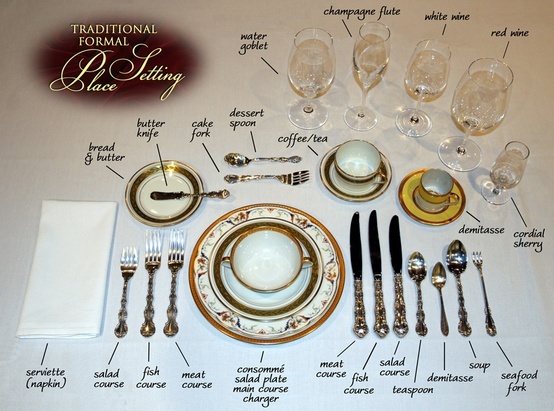 Kuverde tek çatal kullanılacaksa kuver tabağına göre yerleşimi nasıl olmalıdır?
Kuverde tek çatal olacaksa veya spagetti servisi yapılacaksa, çatal servis tabağının sağına yerleştirilir.
Tabldot servis kuverinde üç bardak bulunuyorsa kuvere nasıl yerleştirilir
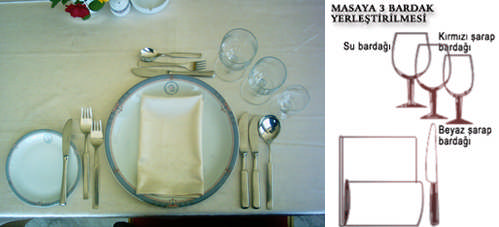 Servis basamakları nelerdir?
Konukların Karşılanması
Konukların Yerlerine Oturtulması ve Menü Kartlarının Verilmesi
Siparişlerin Alınması
Siparişlerin Mutfağa İletilmesi
Hazırlanan Siparişlerin Mutfaktan Alınması  ve Konuklara Servisi
Masa Kontrolü
Masadaki Kirli Tabak ve Takımların Kaldırılması
Hesabın Alınması
Konukların yerlerine oturtulması ve menü kartlarının verilmesi aşamasında yerine getirilmesi gereken işlemler nelerdir?
Hangi tür yemek olursa olsun, konuklar masalara yerleştirildikten sonra su bardakları açılır. Konukların sağ tarafından sıra ile soğuk su servisi yapılır. 
Menü kartları konuklara takdim edilir ve aperitif alıp almayacakları sorulur.
Konuklar menüyü incelerken aperitif, ekmek ve tereyağı servisi yapılır.
Siparişlerin Alınması aşamasında dikkat edilmesi gereken hususlar nelerdir?
Konuklar sipariş için hazır olduğunda siparişler alınır. 
Sipariş alma  sırasında konukların talebi doğrultusunda yemekler hakkında gerekli bilgilendirmeler yapılır.
Önce çocuklar ve kadınlar olmak üzere siparişler alınır.
Alınan siparişler sesli olarak tekrarlanarak onay alınır.
Alınan siparişler mutfağa hangi şekillerde iletilebilir?
1. Sözlü olarak
	2. Yazılı olarak
	3. Elektronik sistem aracılığıyla
Geleneksel servis türleri nelerdir
Fransız Servisi 
İngiliz Servisi
 Rus Servisi 
Amerikan Servisi
Fransız Servisinin en önemli özellikleri nelerdir?
Konuk servis tabağından yemeğini kendisi alır.

Yemeğin porsiyonlaması, tranşlanması, alevlendirilmesi  ve bazı yemeklerin pişirilmesi de gueridon üzerinde (flambe ve tranş arabaların) konuğun gözü önünde gerçekleştirilebilir.
İngiliz servisinin en önemli özelliği nedir?
Yemeğin porsiyonlaması ev sahibi tarafından yapılır, geri kalan tüm servis işlemleri personel tarafından gerçekleştirilir.
Rus servisinin en önemli özellikleri nelerdir?
Ordövr ve soğuk mezeler  konuklar gelmeden önce masalara konur.
Ana yemek porsiyonlanmış (yemeğin bütün halindeki görüntüsü korunarak), garnitürlenmiş ve soslanmış olarak tepsilerle salona getirilir.
Amerikan Servisinin en önemli özellikleri nelerdir?
Tabak tamamen mutfakta hazırlanır, servis personeli sadece hazır tabağı masaya servis eder.
Amerikan servis kuverinde tabak bulunmaz.
Amerikan servisinin uygulanma amacı nedir?
Amerikan servisinde amaç mümkün olan en az sayıda personel ile hızlı, pratik ve ekonomik bir servis sunulmasıdır
Gueridon servis nedir?
Gueridon servis kısaca; yemeğin konuğun önünde (gueridon üzerinde) hazırlanması, porsiyonlanması ve servis edilmesidir.
Gueridon üzerinde gerçekleştirilebilecek işlemler nelerdir?
Yemeğin Pişirilmesi
Flambe
Tranş
Yemeğin porsiyonlanması
Flambe ve tranş işlemlerini kısaca açıklayınız
Alevlendirme (Flambe), çeşitli sebze ve meyveleri, deniz ürünlerini (karides, ıstakoz vs), et ve kümes hayvanları etlerini salonda misafir önünde, çeşitli alkollü içeceklerin ilavesi ile alevlendirilerek hazırlanmasıdır. 
Tranş, kesilip parçalanmadan bütün halde pişirilen et yemekleri, balıklar, tavuk ve diğer kümes hayvanları ile av etlerinin temizlenip dilimlenmesi ve porsiyonlanması işlemidir.
Maşa servisi nedir?
Maşa Servisi Yemeğin servis tabağından (tepsiden) konuk tabağına aynı boy kaşık ve çatal maşa olarak kullanılarak servis edilmesidir.
Maşa tutuş şekilleri hangileridir  ve hangi amaçlarla kullanılırlar?
Düz Maşa Tutuşu: Kaşığın altta çatalın üstte olduğu her iki takımın da iç kısımlarının birbirine paralel olduğu tutuş biçimidir. Kolay alınabilen yemeklerin, garnitürlerin ve sosların servisinde kullanılabilir.
Bitişik Maşa Tutuşu: Kaşığın solda çatalın sağda olduğu iç kısımlarının yukarı baktığı tutuş biçimidir. Pilav, küçük taneli veya küçük doğranmış sebzeler ve sote yemeklerin servisinde kullanılabilir.
Ters Maşa Tutuşu: Kaşığın altta çatalın üstte olduğu; iç kısımlarının birbirine baktığı tutuş biçimidir. Servis tabağından alınması güç, tek ve büyük parçalı yemekler, dolmalar ve ekmek servisinde kullanılabilir.
Büfe servisi nedir?
Konuklara sunulacak  olan tüm  yemeklerin (Çorbalar, ordövrler, salatalar, soğuk, sıcak yemek çeşitleri tatlı ve meyveler…) mutfakta hazırlanarak salonda, uzun masaların üzerine dizilerek, konukların istedikleri yiyecek ve içeceklerden istedikleri kadar almasına olanak sağlayan servis şeklidir.
Sunulan yiyeceklere göre büfe çeşitleri nelerdir
1. Soğuk Büfe
2. Sıcak Büfe
3. Tatlı ve Meyve Büfesi
4. İçki Büfesi
Fiyatlandırma şekillerine göre büfe çeşitleri nelerdir kısaca açıklayınız
1.Açık/Smörgasboard Büfe: Bu büfede konuklar ne yerlerse yesinler ya da hangi yiyecekten ne kadar alırlarsa alsınlar sabit bir ücret ödemektedirler.
2. Gala Büfe: Bu büfenin en önemli özelliği, büfe ücretini ev sahibi konumundaki kişi ya da şirketler ödemektedir. Konuklardan ücret alınmaz.
 3. Konsomasyon Büfe: Her konuk dilediği yiyecekten dilediği kadar alır ve aldığı yiyeceğin fiyatını büfe sonunda bulunan kasadaki görevliye öder.